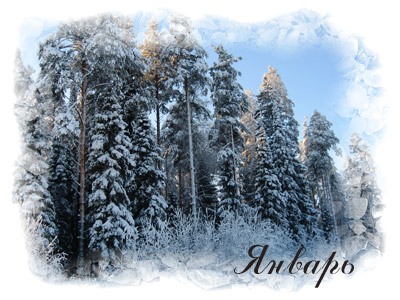 Я
Н
В
А
Р
Ь
Дед Мороз стучится в двери,Блещут огоньками ели.Ну, мороз, сильней ударь,Начинай же год, ...
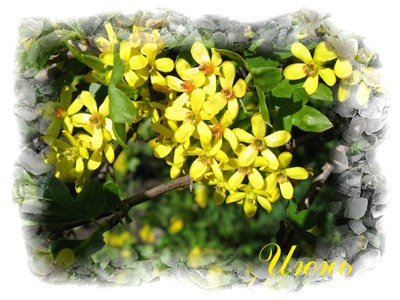 Я
Н
В
А
Р
Ь
Тёплый, длинный-длинный день.В полдень — крохотная тень.Зацветает в поле колос,Подаёт кузнечик голос.Дозревает земляника.Что за месяц, подскажи-ка?
И
Ю
Ь
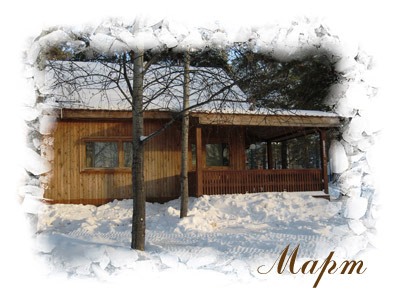 Я
Н
В
А
Р
Ь
Дует тёплый южный ветер,Солнышко всё ярче светит.Снег худеет, мякнет, тает,Грач горластый прилетает.Что за месяц? Кто узнает?
М
И
Ю
Ь
А
Р
Т
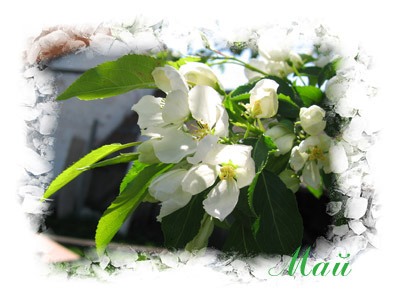 Я
Н
В
А
Р
Ь
М
Й
В белый цвет оделся сад,Пчёлы первые летят.Гром грохочет. Угадай,Что за месяц это?
М
И
Ю
Ь
А
Р
Т
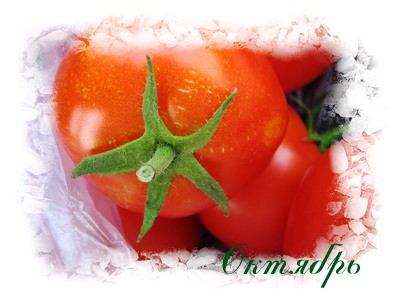 Я
Н
В
А
Р
Ь
О
К
М
Й
Королева наша, Осень,У тебя мы дружно спросим:Детям свой секрет открой,Кто сыночек твой второй?
Т
М
И
Ю
Ь
Я
А
Б
Р
Р
Т
Ь
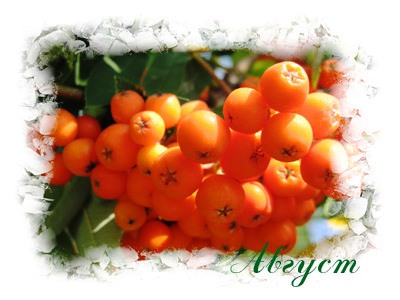 Я
Н
В
А
Р
Ь
О
К
М
Й
Вот, к концу подходит лето.Земля солнышком прогрета.Грустно с летом расставаться,Пора в школу собираться.
Т
М
А
И
Ю
Ь
Я
А
В
Б
Р
Г
Р
Т
У
Ь
С
Т
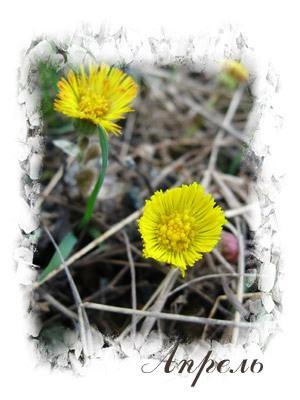 Я
Н
В
А
Р
Ь
О
К
М
Й
Яростно река ревётИ разламывает лёд.В домик свой скворец вернулся,А в лесу медведь проснулся.В небе жаворонка трель.Кто же к нам пришёл?...
Т
М
А
И
Ю
Ь
Я
А
В
П
Е
Л
Б
Р
Г
Р
Т
У
Ь
С
Т
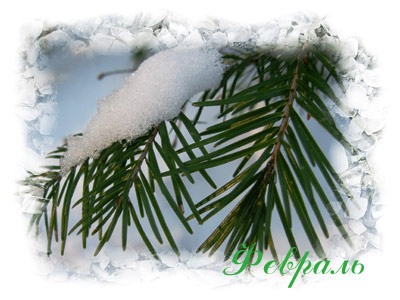 Я
Н
В
А
Ф
Р
Е
Ь
О
В
К
Р
М
Й
По ночам мороз силён,Днём капели слышен звон.День прибавился заметно.Что за зимний месяц это?
Т
М
А
А
И
Ю
Ь
Я
А
Л
В
П
Е
Л
Б
Р
Ь
Г
Р
Т
У
Ь
С
Т
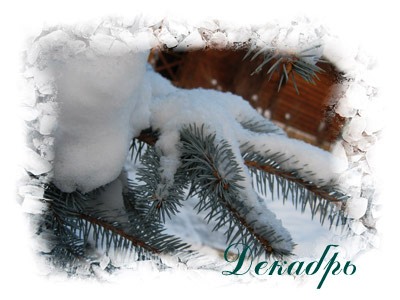 Я
Н
В
А
Д
К
А
Р
Ь
Ф
Р
Е
Ь
О
В
К
Р
М
Й
Дни его — всех дней короче,Всех ночей длиннее ночи.На поля и на лугаДо весны легли снега.Только месяц наш пройдёт,Мы встречаем Новый год.
Т
М
А
А
И
Ю
Ь
Я
А
Л
В
П
Е
Л
Б
Р
Ь
Г
Р
Т
У
Ь
С
Т
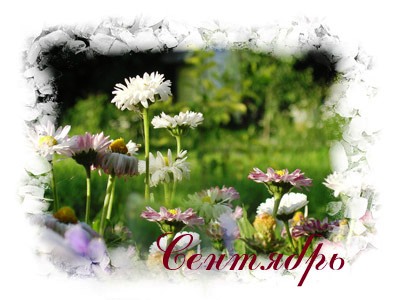 Я
Н
В
А
Д
К
А
Р
Ь
Ф
Р
Е
Ь
О
В
К
Р
М
Й
Опустел уже наш сад,Паутинки вдаль летят,И на южный край землиПотянулись журавли.Распахнулись двери школ.Что за месяц к нам пришёл?
Т
М
А
А
И
Ю
Ь
Я
А
Е
Н
Т
Я
Б
Ь
Л
В
П
Е
Л
Б
Р
Ь
Г
Р
Т
У
Ь
С
Т
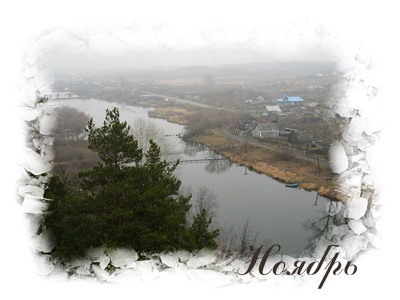 Я
Н
В
А
О
Д
К
А
Р
Ь
Ф
Р
Я
Е
Ь
Б
О
В
Р
К
Р
М
Й
Кто тепло к нам не пускает,Первым снегом нас пугает?Кто зовёт к нам холода,Знаешь ты? Конечно, да!
Ь
Т
М
А
А
И
Ю
Ь
Я
А
Е
Н
Т
Я
Б
Ь
Л
В
П
Е
Л
Б
Р
Ь
Г
Р
Т
У
Ь
С
Т
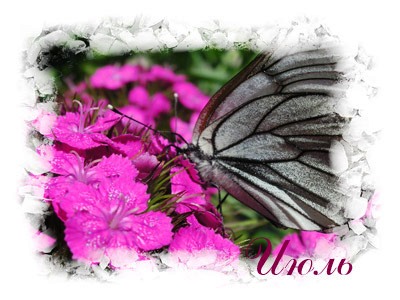 Я
И
Ю
Ь
Н
В
А
О
Д
К
А
Р
Ь
Ф
Р
Я
Е
Ь
Б
О
В
Р
К
Р
М
Й
Жаркий, знойный, душный день,Даже куры ищут тень.Началась косьба хлебов,Время ягод и грибов.Дни его — вершина лета.Что, скажи, за месяц это?
Ь
Т
М
А
А
И
Ю
Ь
Я
А
Е
Н
Т
Я
Б
Ь
Л
В
П
Е
Л
Б
Р
Ь
Г
Р
Т
У
Ь
С
Т
ВЫХОД
Молодцы, 
ребята!